Здравствуй 6 «А»!
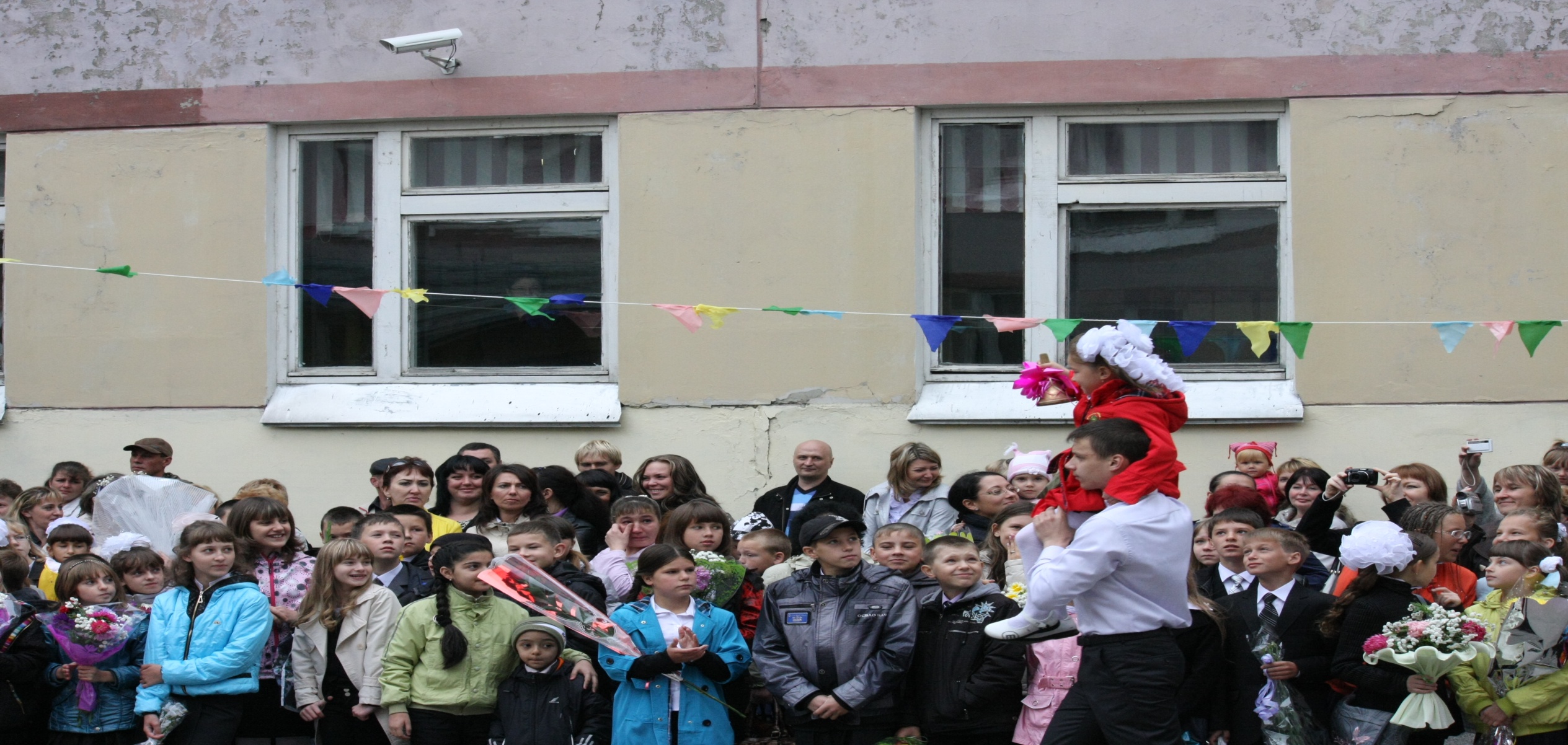 Осень нежно нам всем сообщает,
Что пора школьных дней наступает.
С летом солнечным надо проститься,
Хочешь, иль  нет, а надо учиться!
Нам  предстоит учиться:
9 месяцев
210 дней
1085 учебных часов
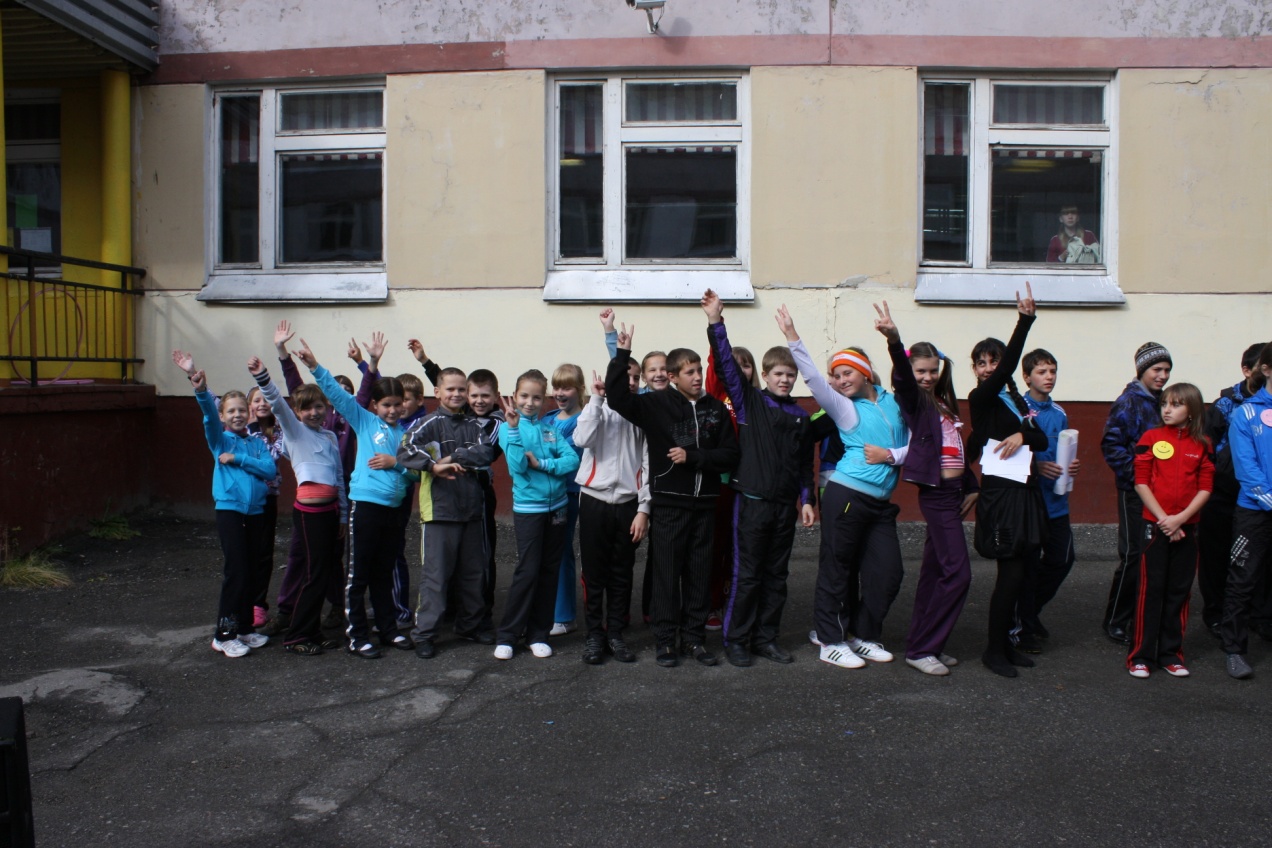 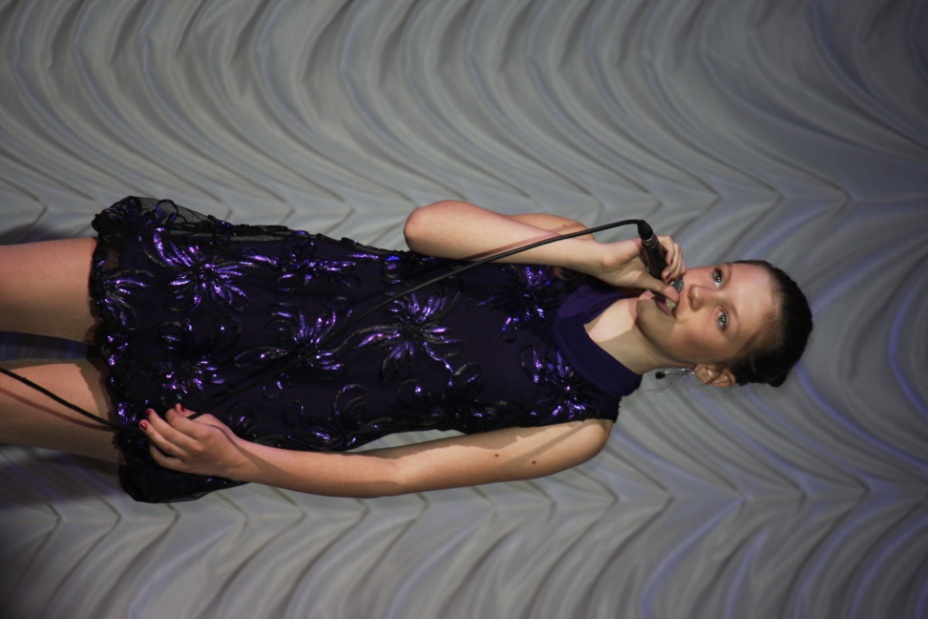 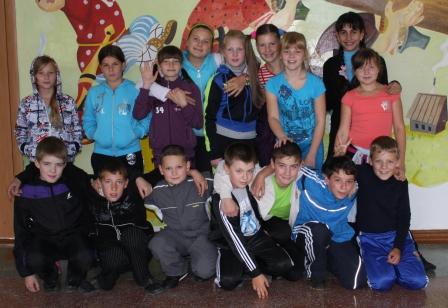 Мы пятиклассники!
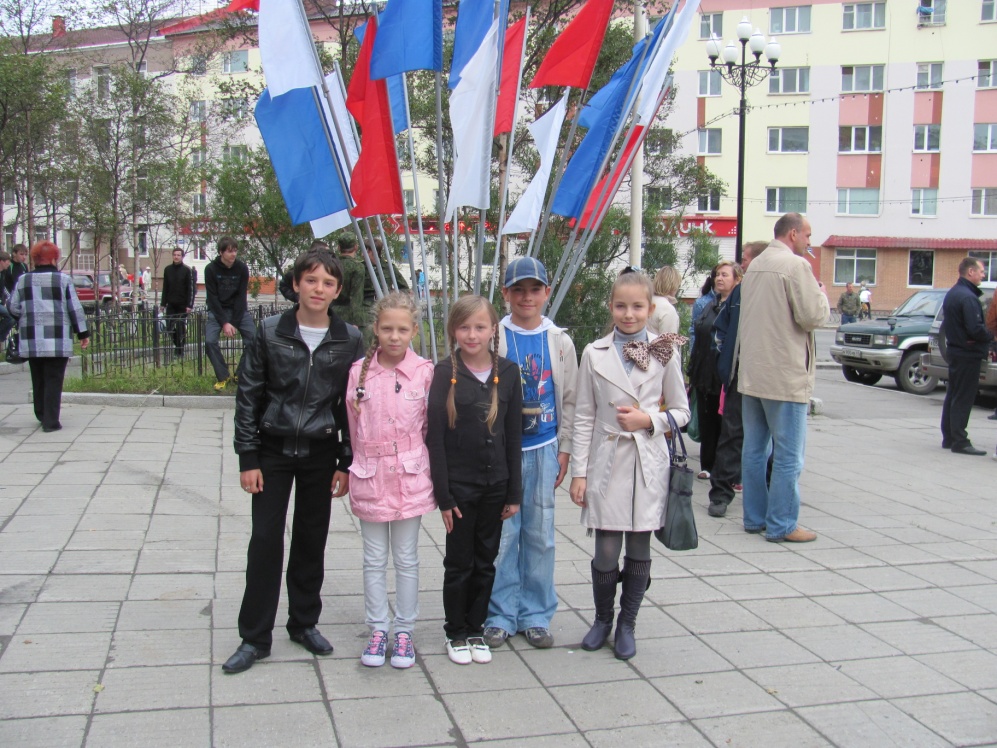 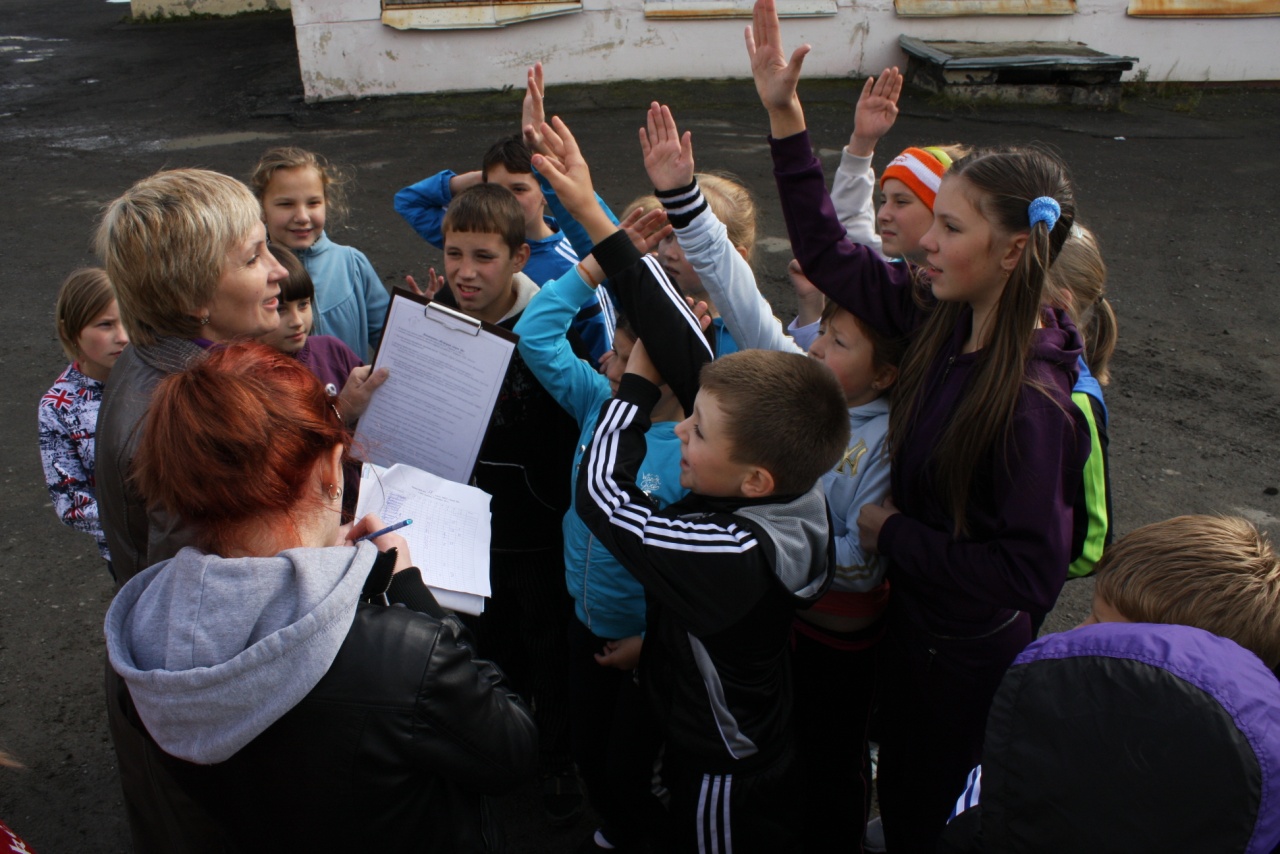 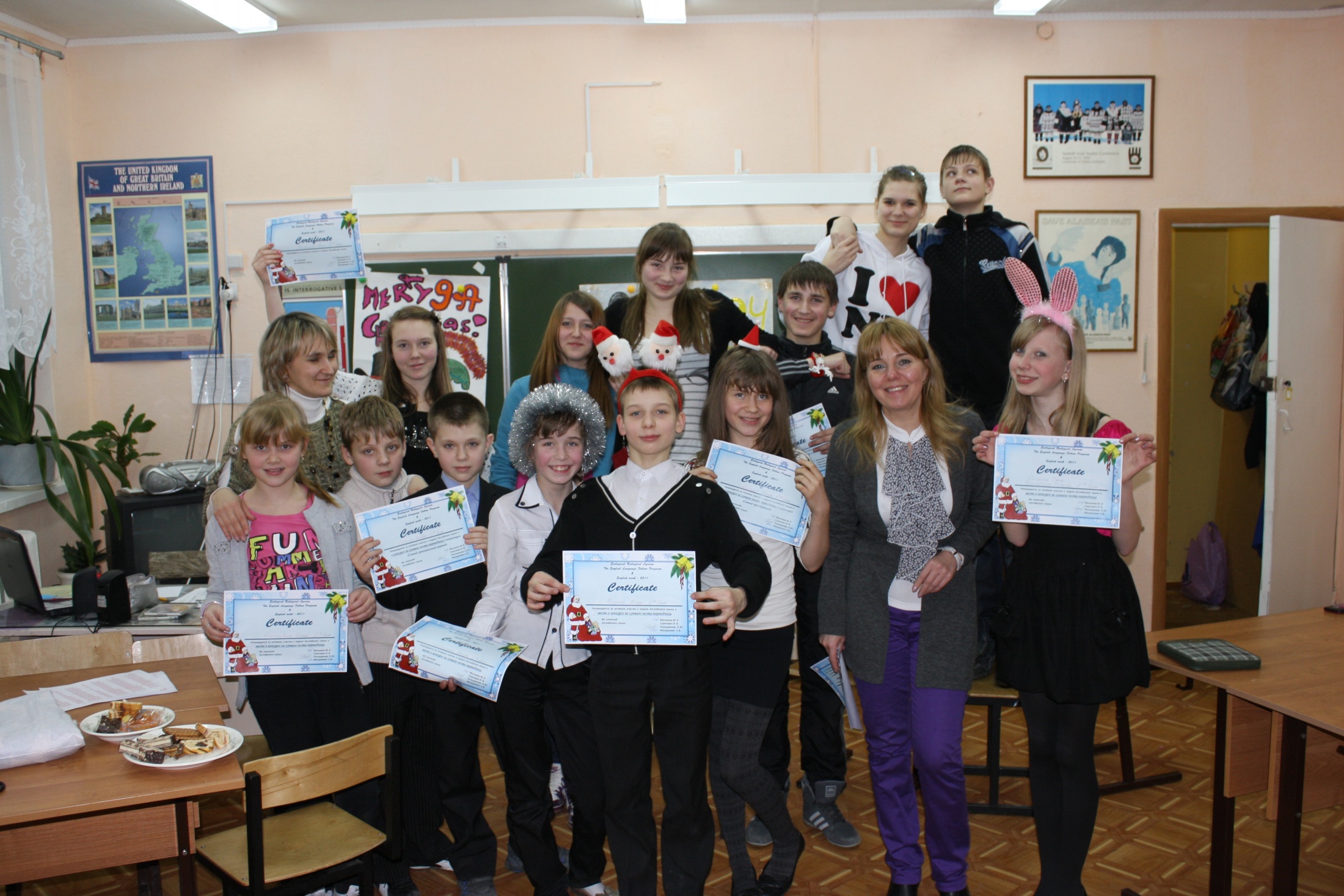 Веселый 
алфавит
А. Буквы, построенные 
для переклички
Б. То, что учат писать «тонким перышком в тетрадь»
В.      Математическое действие, происходящее с карманными деньгами ученика, покупающего булочку в школьном буфете
Г. Новый учебный предмет, который вы начнете изучать в этом учебном
Д.       Традиционное место в классе, откуда ученики делятся своими знаниями с учителями и одноклассниками
Е.     Официальное название отметки, которая стоит «колом»
Ж.      Коллективное досье, которое составляют учителя на учащихся каждого класса
З.  Если непосильная, то безответная
И.  Та, что рождается в споре
К. Лучшее, но очень короткое время в жизни учеников и учителей
Л.    Традиционное построение учащихся для празднования 1 сентября.
М. Белый камешек растаял, на доске следы оставил
Н.       Часть лица, которую иногда вешают ученики, получив «двойку»
О. Время года, когда начинается новый год для учеников
П.        Дедушка современных ученических рюкзаков
Р.   На стене висит, сколько и каких уроков говорит
С. Единственное место в школе, где ученикам разрешают прыгать, бегать и скакать
Т. Минус в русском языке
У.              Можно приготовить, да нельзя съесть
Ф. Школьный предмет, который и летом продолжается на стадионах, дворовых площадках, в лагерях отдыха
Х. Ученик, нарушающий дисциплину и порядок в школе
Ц.     Их называют арабскими, хотя впервые появились в Индии
Ч.      Антикварная письменная принадлежность
Ш. Учреждение, куда принимают неграмотных
Щ. Брат меньший, которого нельзя привести на урок
Э. Испытание, которое проходит каждый ученик по окончании школы
Ю.       Пользователь компьютера
Я. Ученик, который на всех жалуется учителю
Угадай слово
1. Этот предмет получил своё название из-за листков, сложенных вчетверо.
2. Какой природный материал был самой первой краской? Она бывает разной: желтая, красная, зеленоватая, белая, голубая.
3. Это слово переводится с латинского как «перохранилище»
4. Древний римлянин сказал бы, что это белая доска.
5. Это слово произошло от названия самой яркой звезды в созвездии Большого Пса – Сириус. Она появляется на небосводе в самый разгар лета, 26 июля по нашему календарю звезды.
«Блеф-клуб»
Русские буквы
QWУSVМN LVДRАJ ZСIVМWЕGКLАSWЛVSGКIJGZА, FQЧLТSVО WБILРNАSТ VСR СQZЕQСLWТSРIОZЙ.
Ум да смекалка, что брат с сестрой.
Пусть ум и смекалка помогают вам в учебе.
Вы все славно потрудились
И победы все добились.
И поэтому сейчас
Подарок получит каждый из вас.
Вот и всё, наступила пора,
Ждёт вас в школу дорога с утра.
Вас теперь будет звать на урок
Вечно юный и звонкий школьный звонок!
Получайте расписанье.
Удачи!!!